Algebra
9-sinf
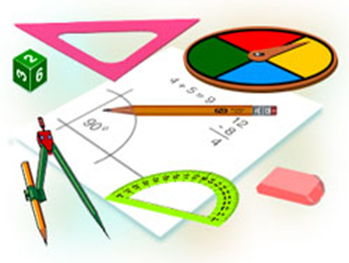 Mavzu:
Misollar yechish
Mustaqil bajarish uchun berilgan mashqlarni tekshirish
234-mashq.  Hisoblang.
(1;0)
Mustaqil bajarish uchun berilgan mashqlarni tekshirish
236-mashq.  Hisoblang.
Misollar yechish
1-mashq.
Yechish:
Misollar yechish
2-mashq.
1) 0,49;
Yechish:
1) 0,49;
Javob: 1), 2) va 4)
3-mashq.
Yechish:
Yechish:
4-mashq.
Yechish:
Yechish:
Tenglamani yeching.
5-mashq.
(-1;0)
(1;0)
Mustaqil yechish uchun topshiriqlar
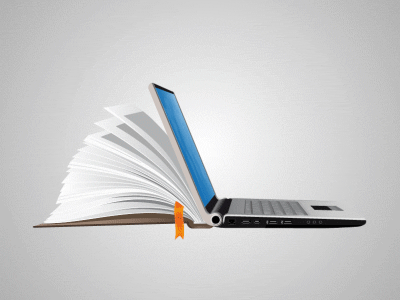